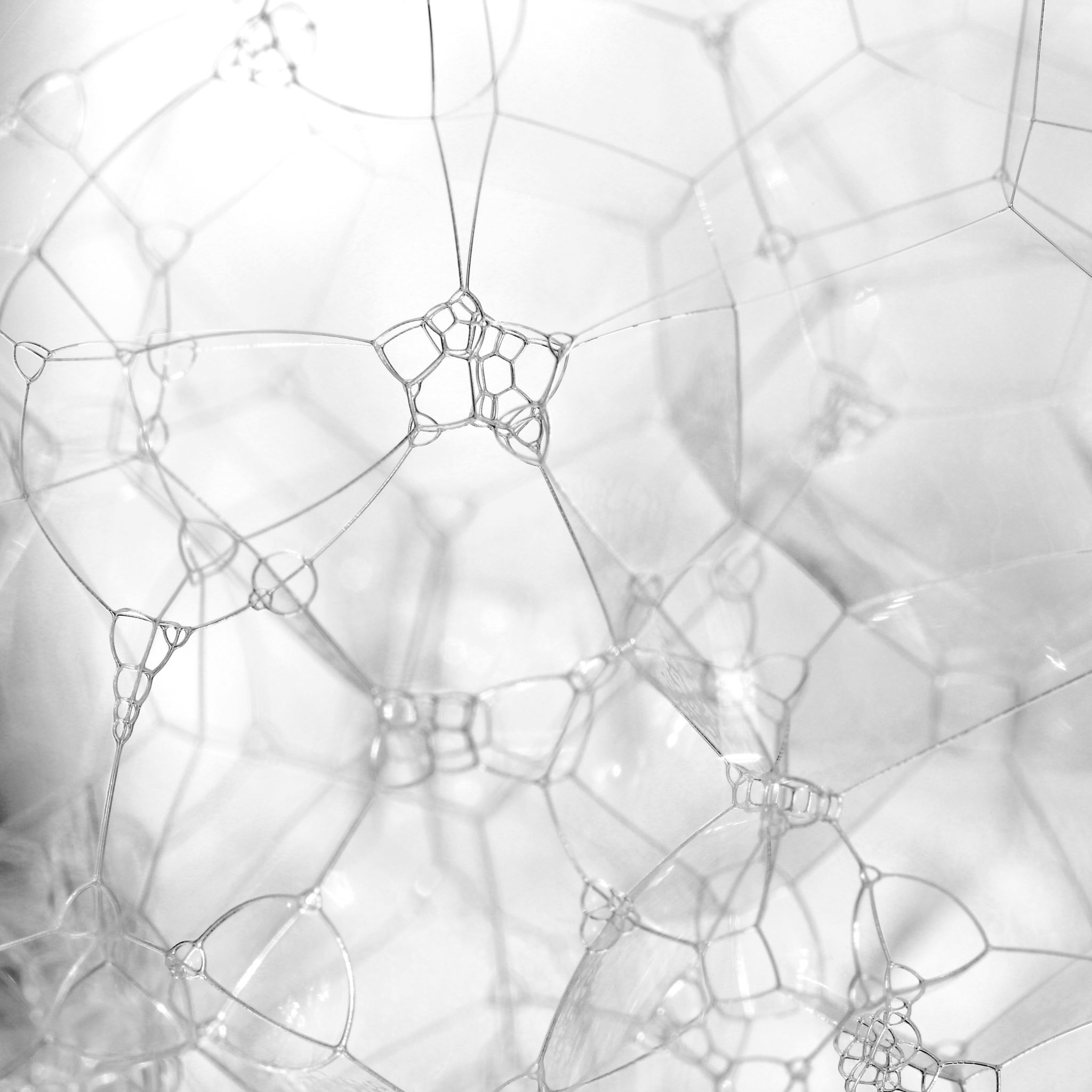 HELIUM-FILLED BUBBLE SOAP GENERATOR​
P16: Aaron Walcott, Simei Portillo, Musaab Nasralla​
Where are we at now?
First few prints of the third layer adapter
Resin printed
Pla printed
Designing the testing stand
Update: Not currently needed- 3/12/2023
Client meeting on Wednesday to discuss the Pla printed version before resin printing
Hit 67% by Friday after confirming current printed design
Adjusted manufacturing plan – now 50%
Post spring break team will be able to test with the full nozzle
Update: Adapter drawing sent to machine shop
Will be at 50% build by the end of Spring break
Cont.
New testing parameters
~125 psi max
Easier to work with than previously estimated pressure
0-5 liters per minute
Testing setup
Tube attached to air compressor and clipped to ensure no leakage
Split T tube to allow for flow routing through flow meters
More than likely held vertical for testing
Camera capturing microscopic bubbles in 10 second intervals to allow for analysis
Nozzle Status
New third layer adapter is longer than the previous version for the 33% build
Threads all the way to the end of the nozzle
2-3mm of space between brass nozzle end and adapter outlet
Made from aluminum
Still 0.5mm diameter outlet
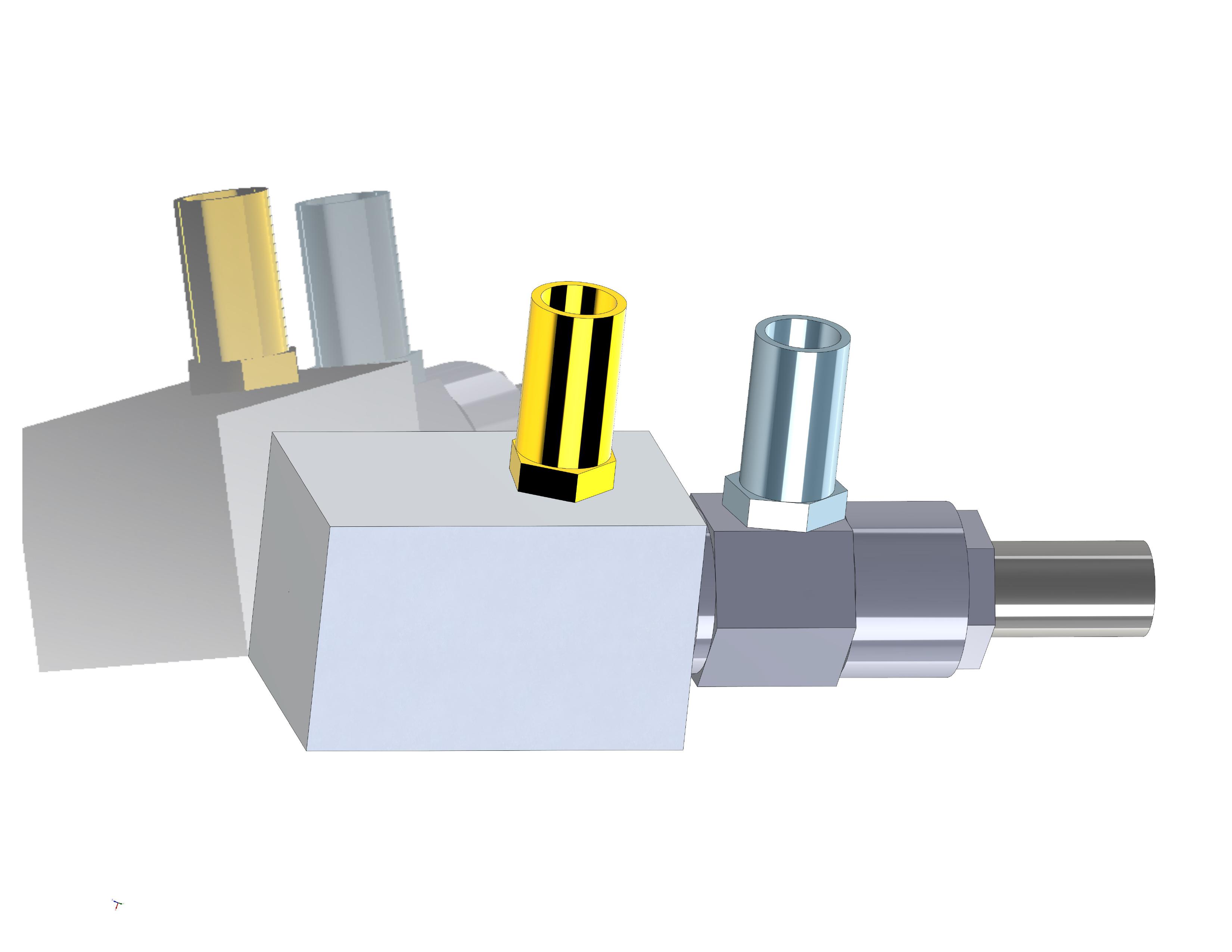 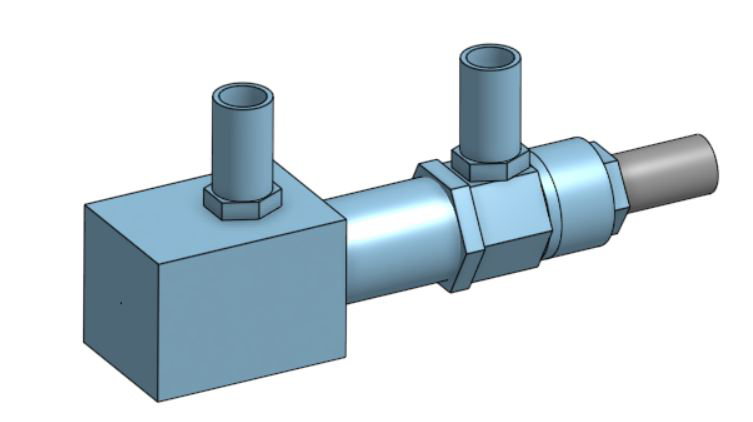 Figure 2: Old Full Design
Figure 1: New Full Design
Nozzle testing
Started designing nozzle stands for testing
Client meeting on Wednesday to discuss testing procedures
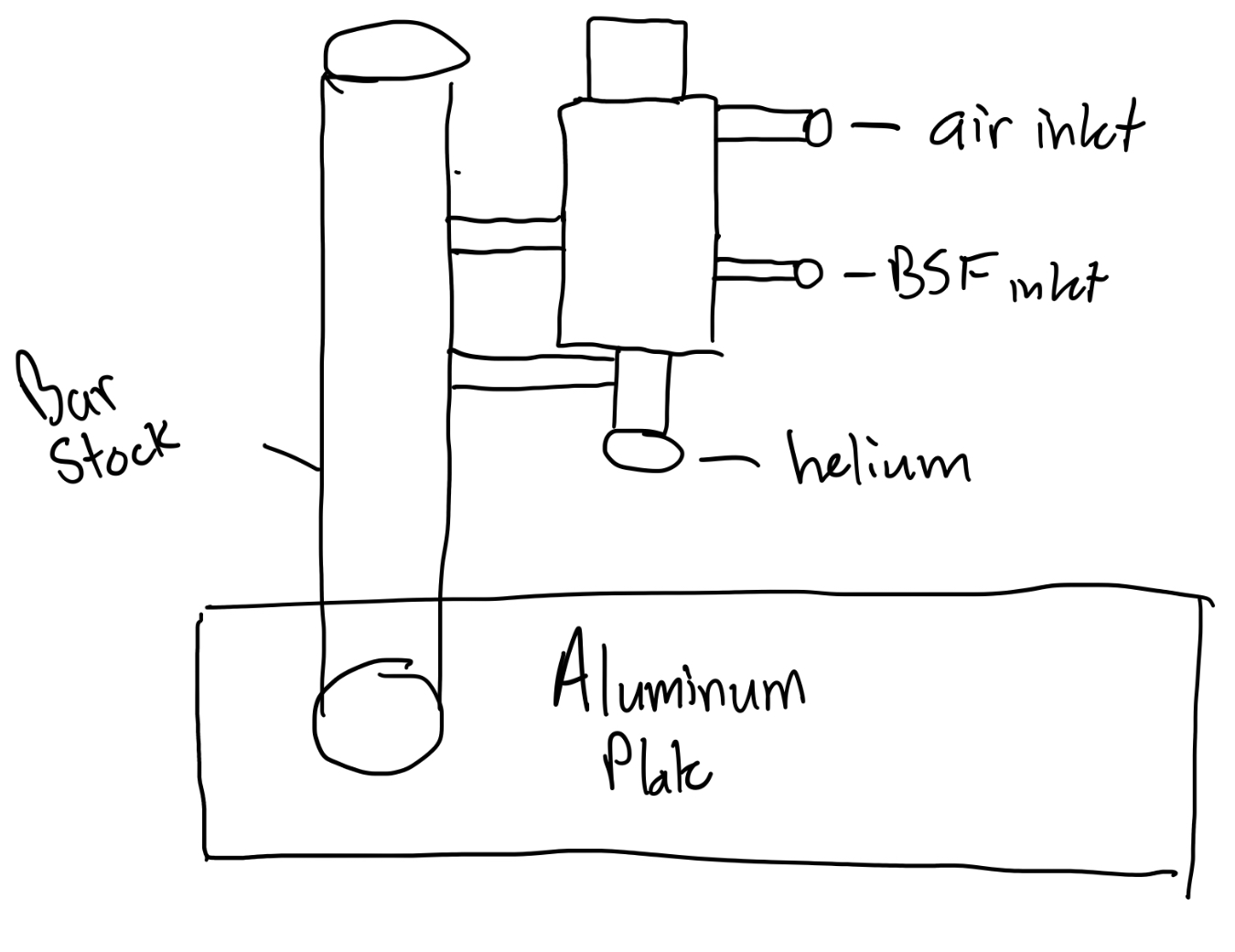 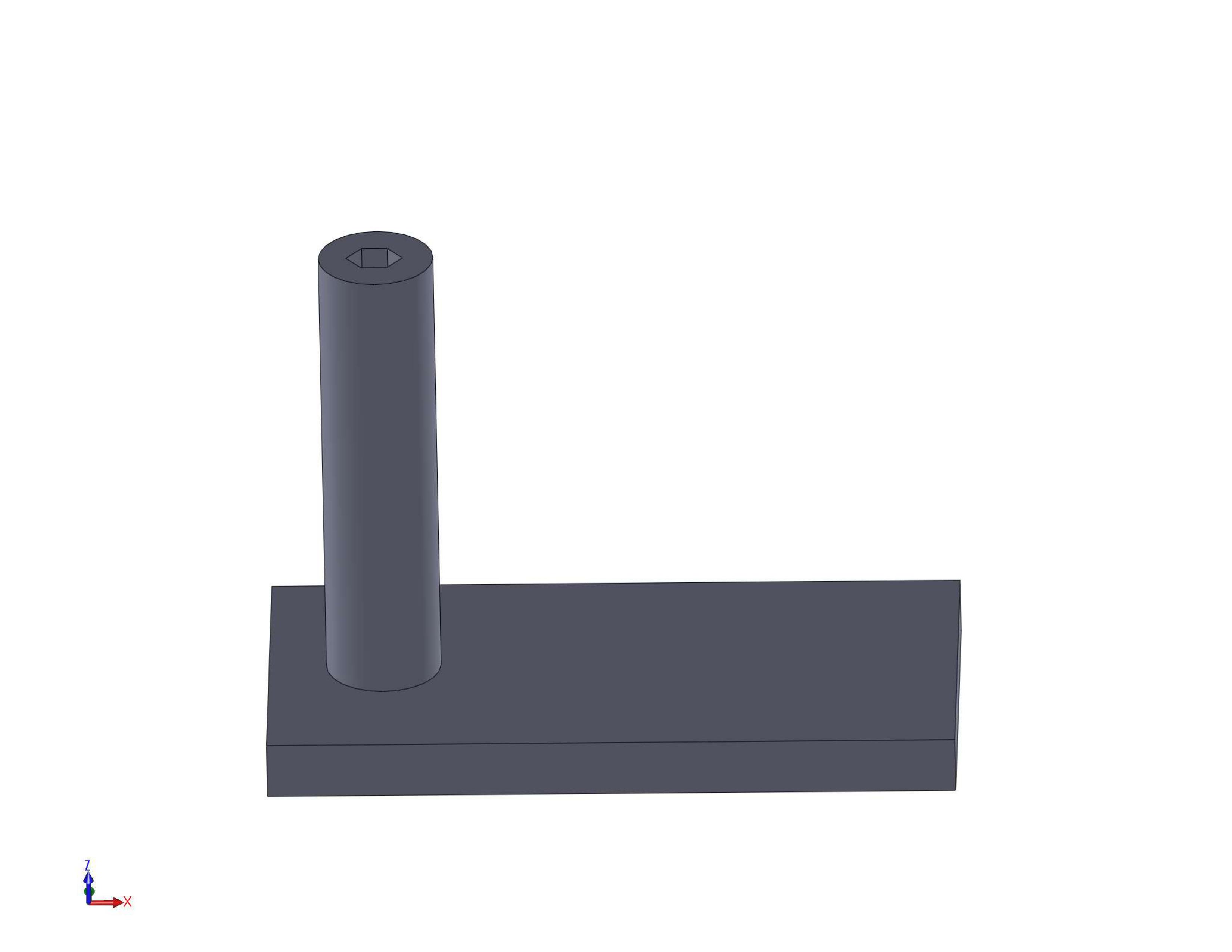 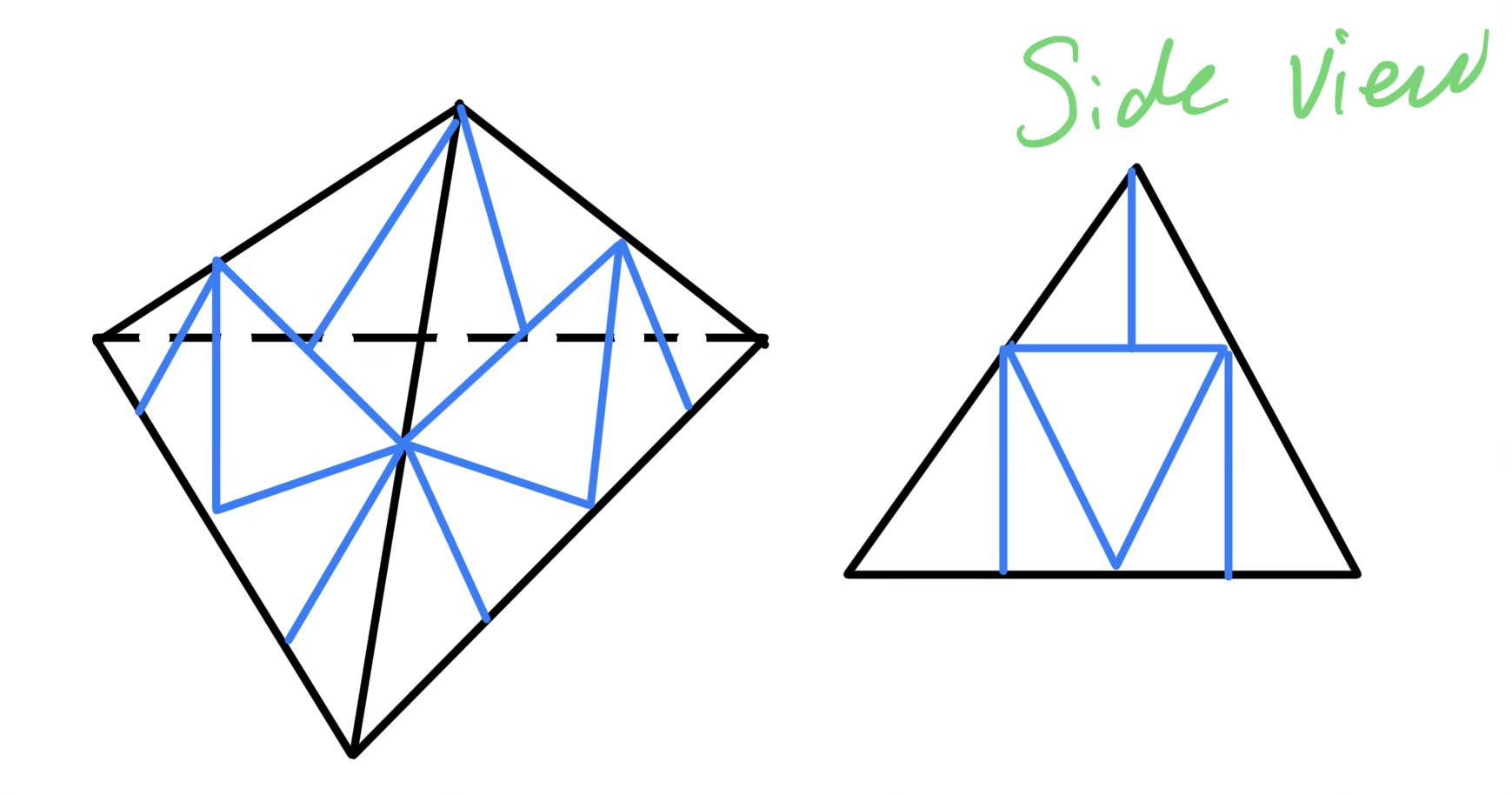 Figure 5: Test Stand Idea 3
Figure 3: Nozzle Testing Stand Idea
Figure 4: Test Stand Idea 2
Purchasing Plan
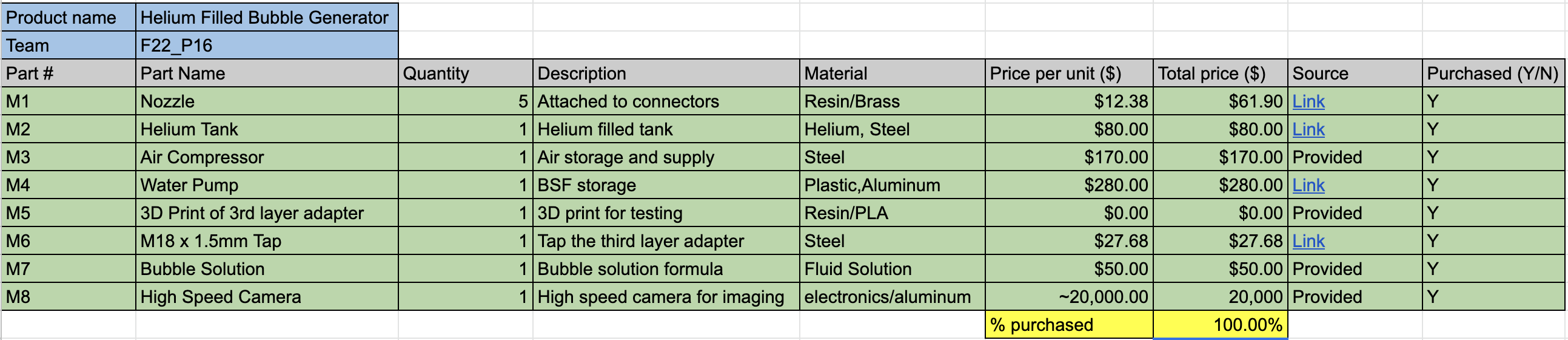 Figure 6: Purchasing Plan
Manufacturing Plan
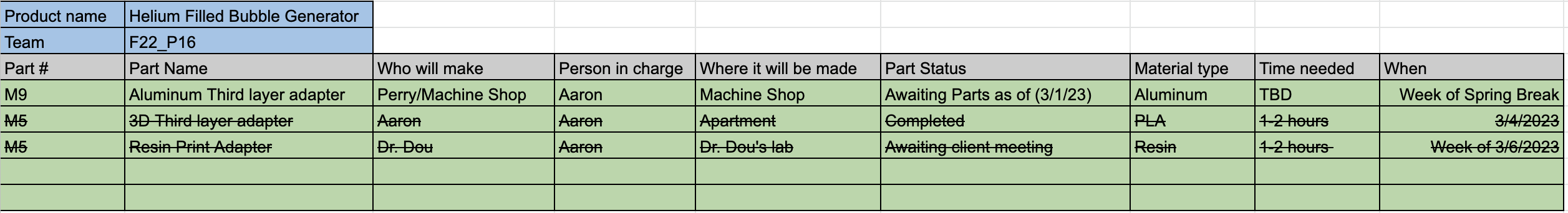 Figure 7: Manufacturing Plan
Gantt Chart
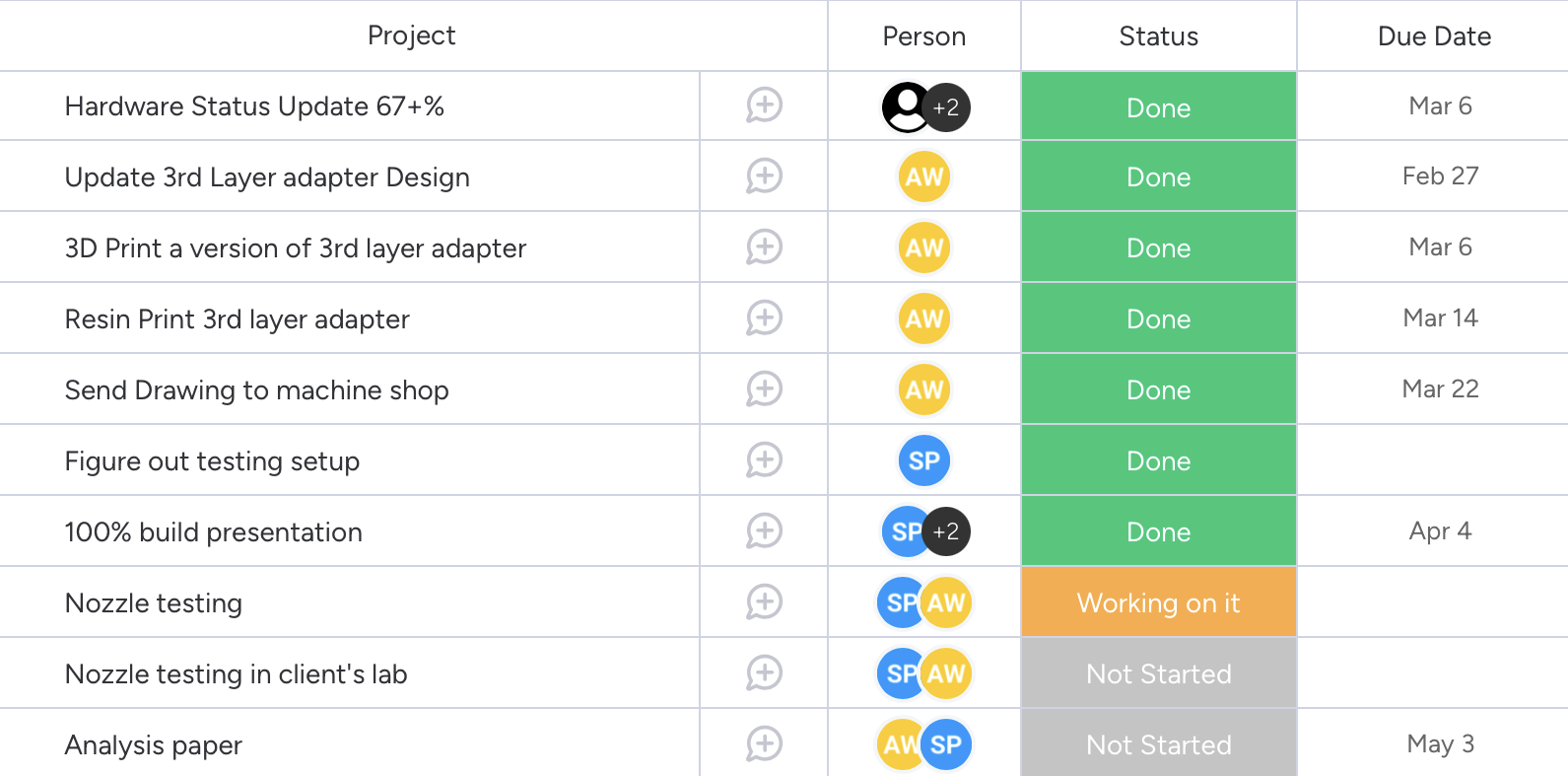 Figure 8: Gantt Chart